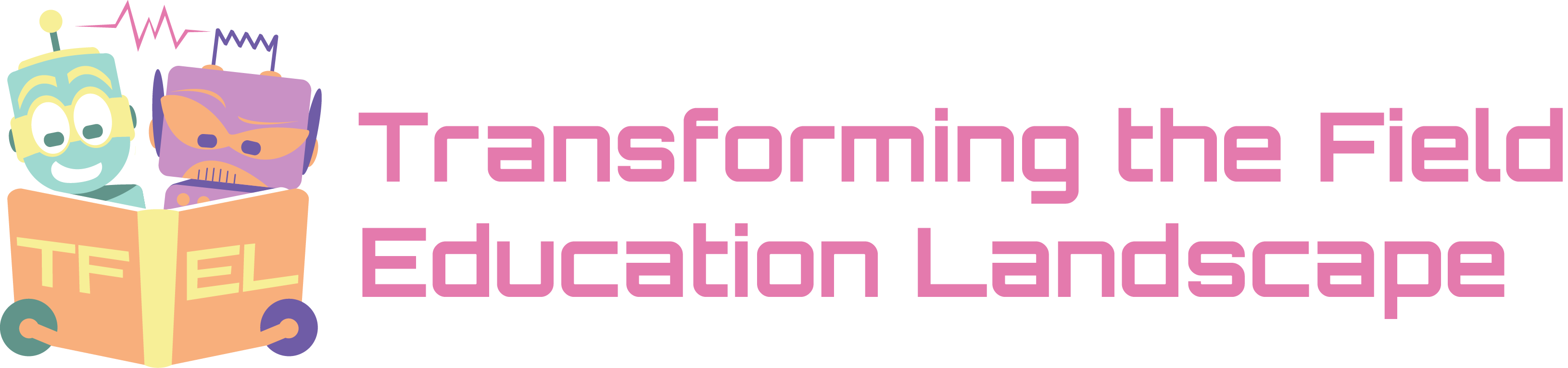 Virtual Field SummitBreakout session on evaluationthe challenges
Uzo Anucha, MSW, PhD
Academic Director,  Youth Research and Evaluation Exchange (YouthREX)
Associate Professor,  School of Social Work 
York Research Chair,  Youth and Contexts of Inequity
York University
Tuesday, July 14 @ 11.15 MDT – 12.15 MDT
Acknowledgement
The Transforming the Field Education Landscape (TFEL) project is supported in part by the Social Sciences and Humanities Research Council of Canada.

Partnership Grant: Talent (2019-2024)
Amount: $1,980,640 (CAD)
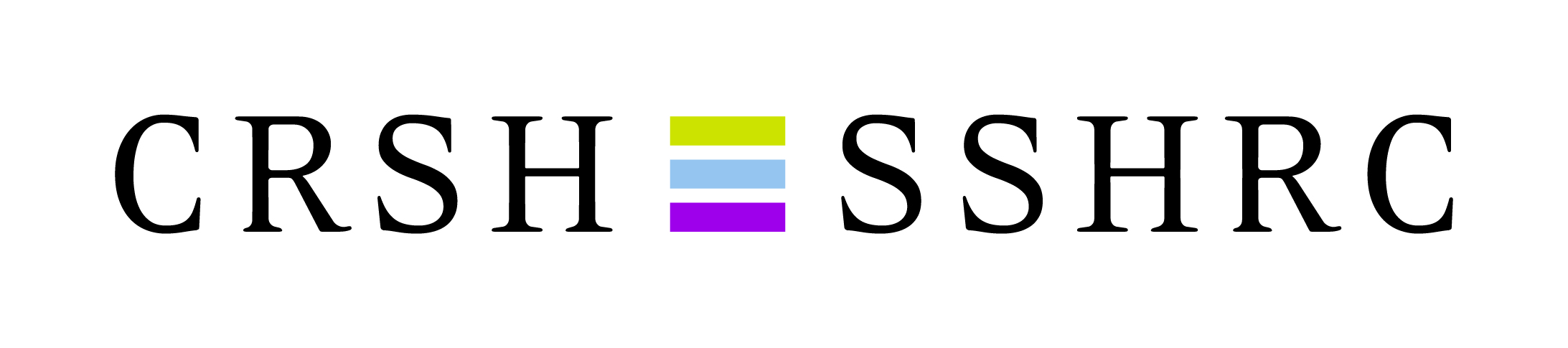 Breakout Session on Evaluation
What is the role of evaluation in field education? 
How can monitoring and evaluation be better integrated in practicum?
What theories, processes, tools have you found helpful in evaluating field work?
What other questions should we be asking about the role of evaluation in field education?
Current Activities
Interviews on Promising and Wise Practices 
Recruiting field directors/coordinators, faculty, field instructors, and other field stakeholders for a 30-60 min. interview
Impact of COVID-19 on Field Education 
Recruiting BSW and MSW social work students to complete an online survey
Dialogue Circles 
Recruiting BSW, MSW, and PhD social work students
State of Social Work Field Education
Analyzing data from the National survey with field directors/coordinators across Canada
Virtual Practicum Resources
Supporting BSW and MSW practicum students with opportunities to develop resources
Digital Story Guidebook
Developing a resource to support digital storytelling in field seminars
Field Image Showcase
Inviting BSW, MSW, and PhD students to submit an image and a narrative 
Applied Practice Research Module
Developing an online training module to facilitate practice research in field education
Contact tfelresearch@gmail.com to participate!
Contact tfelproject@gmail.com to join!
For more information 
about the partnership please contact:
tfelproject@gmail.com
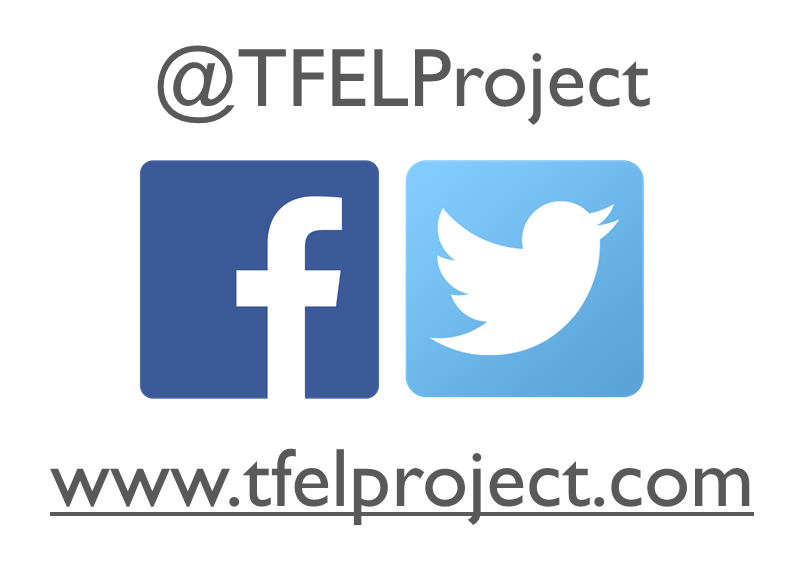 Dr. Julie Drolet 
Project Director
jdrolet@ucalgary.ca